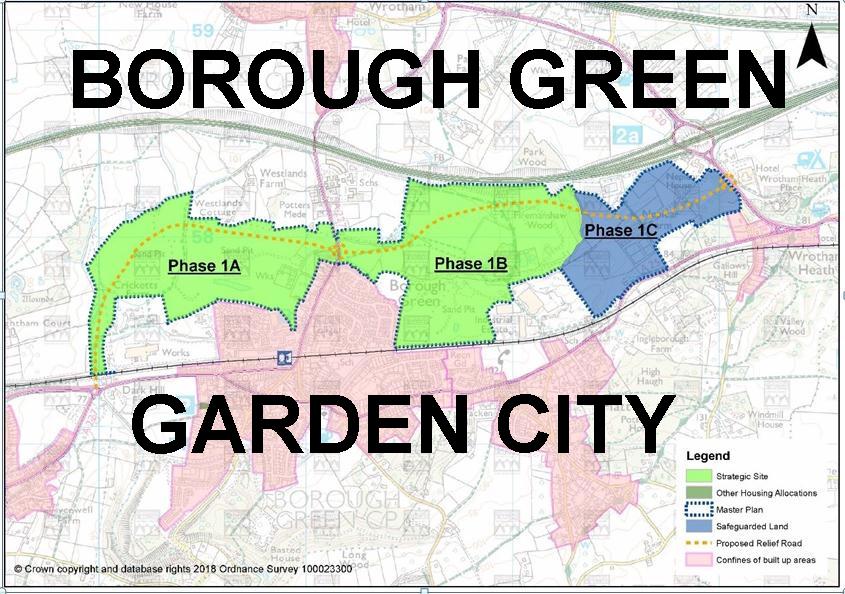 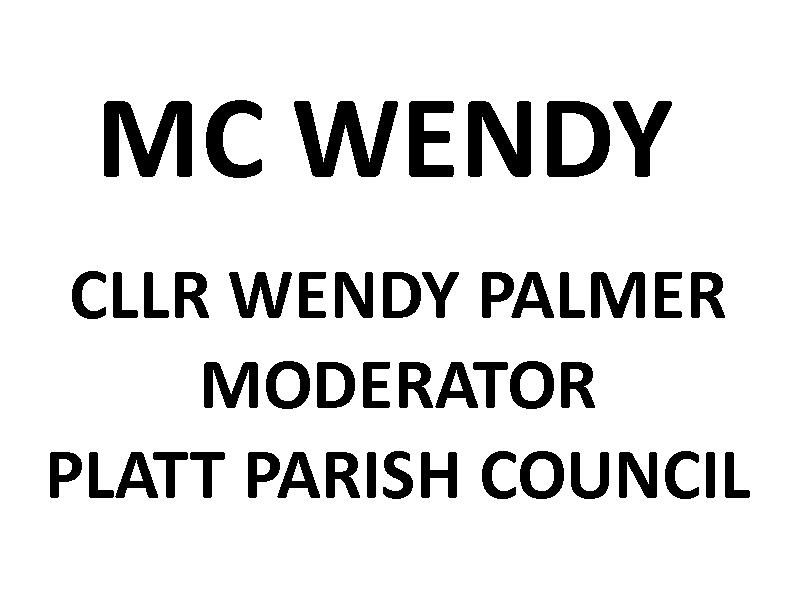 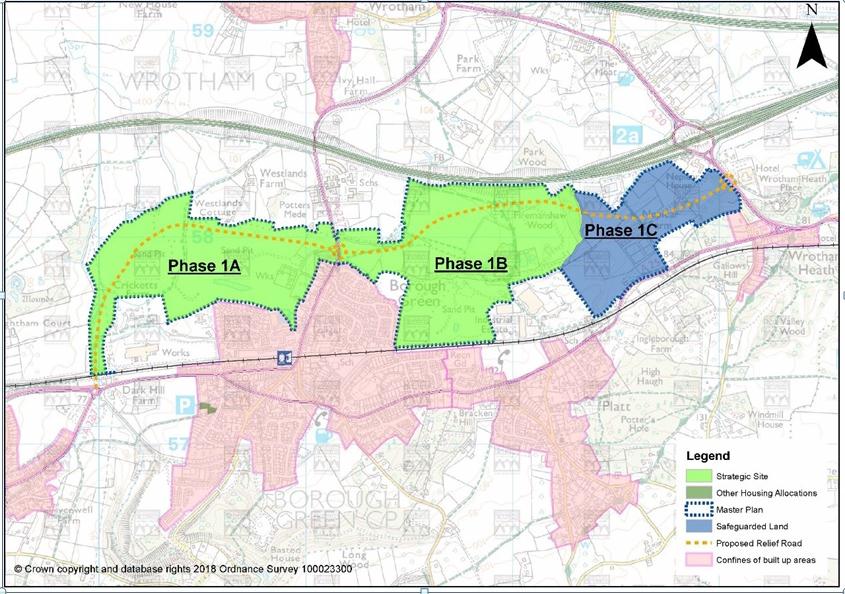 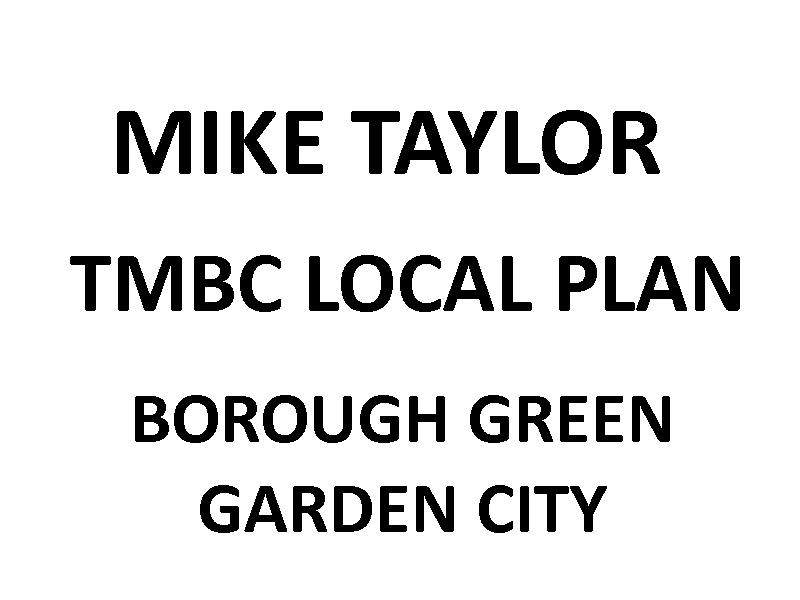 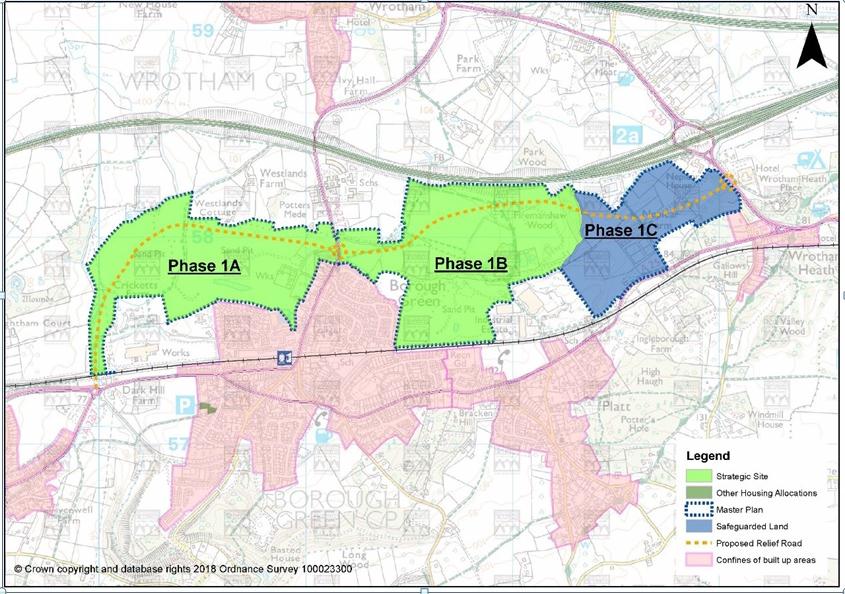 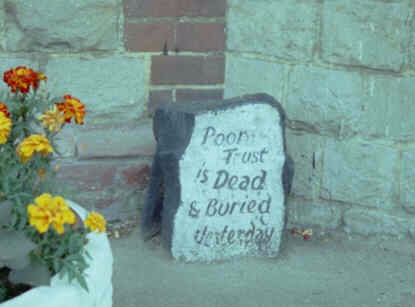 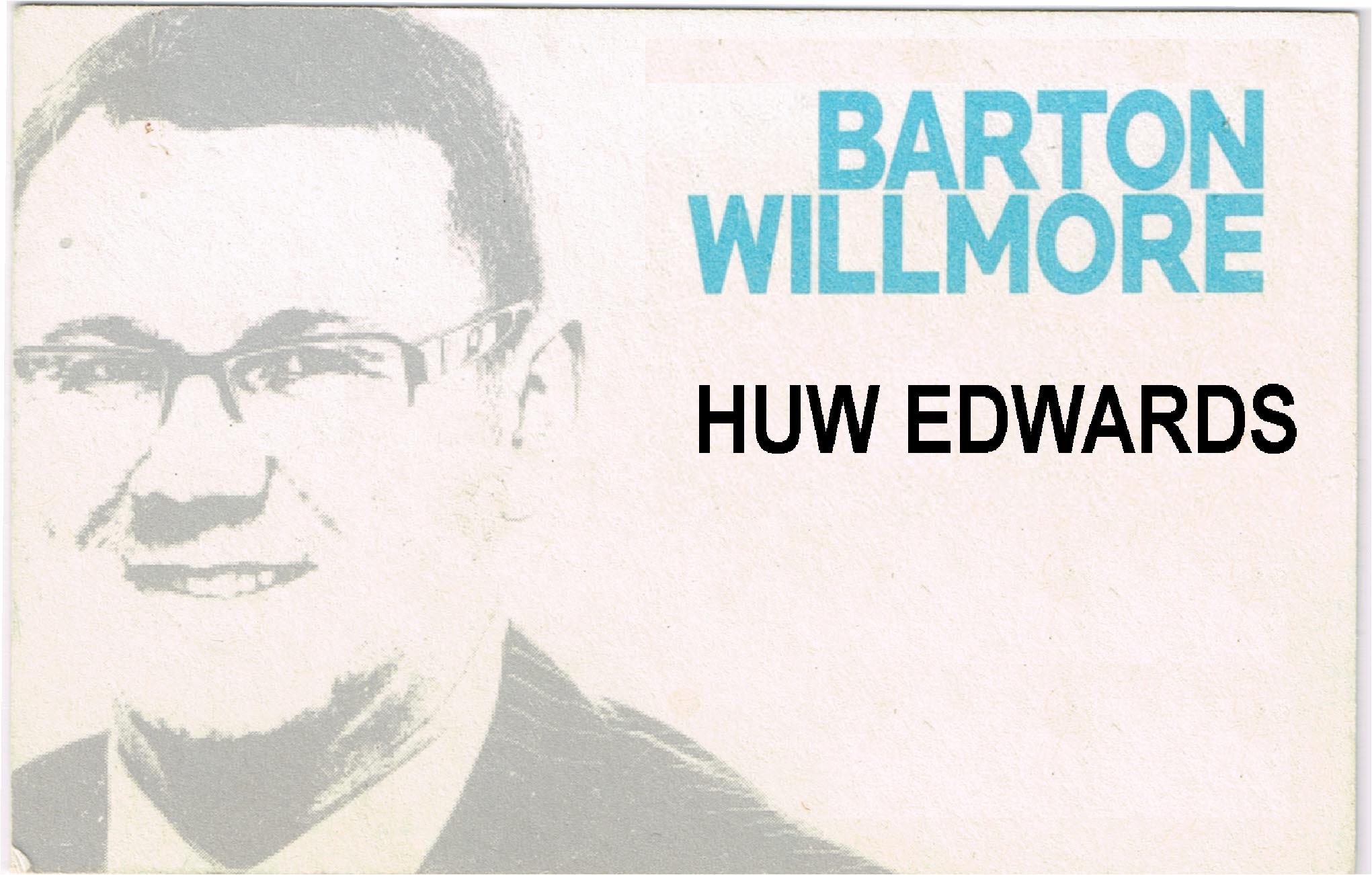 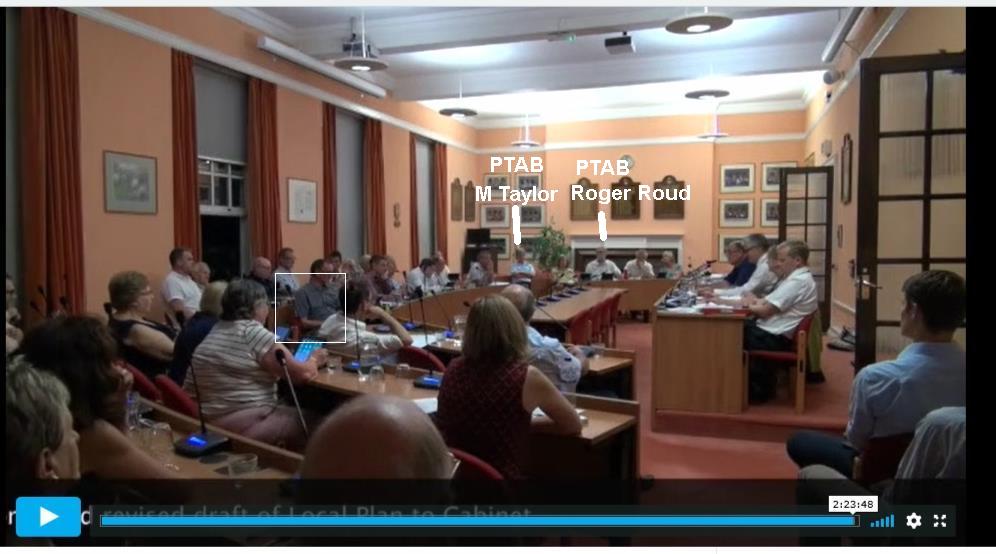 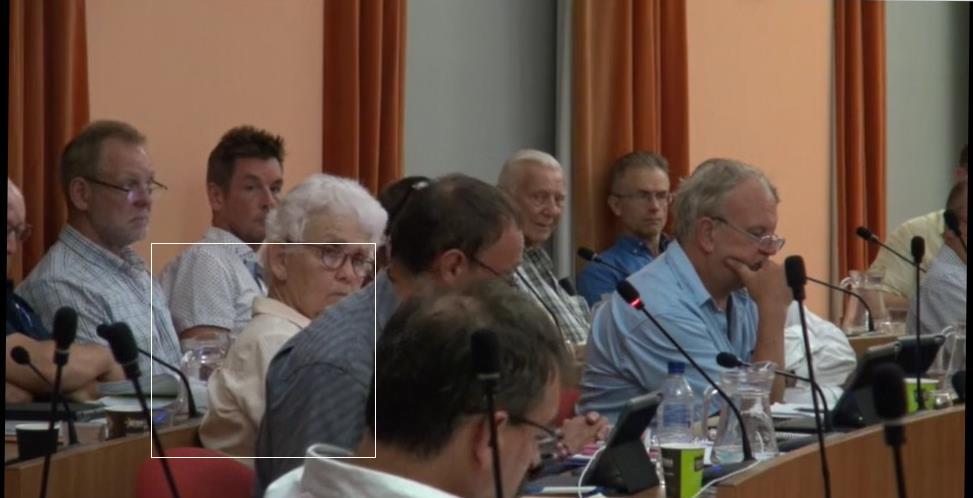 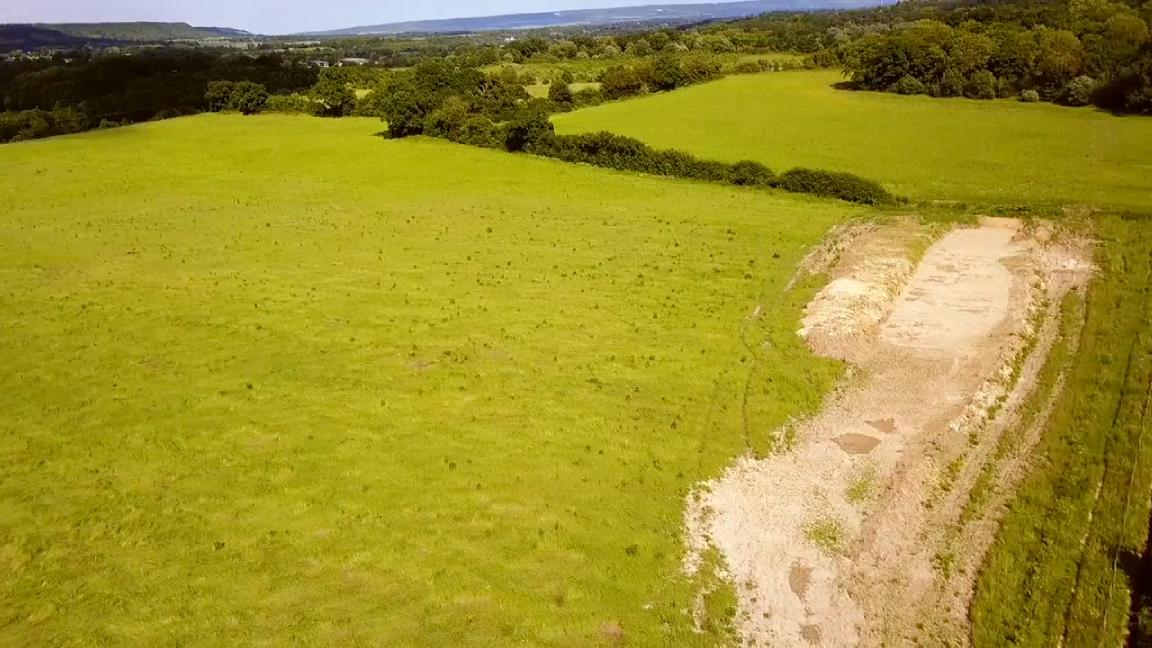 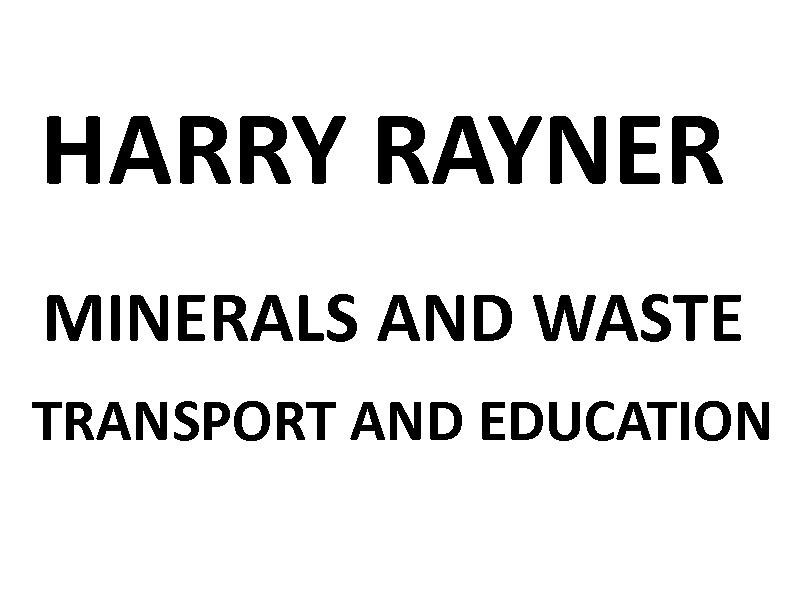 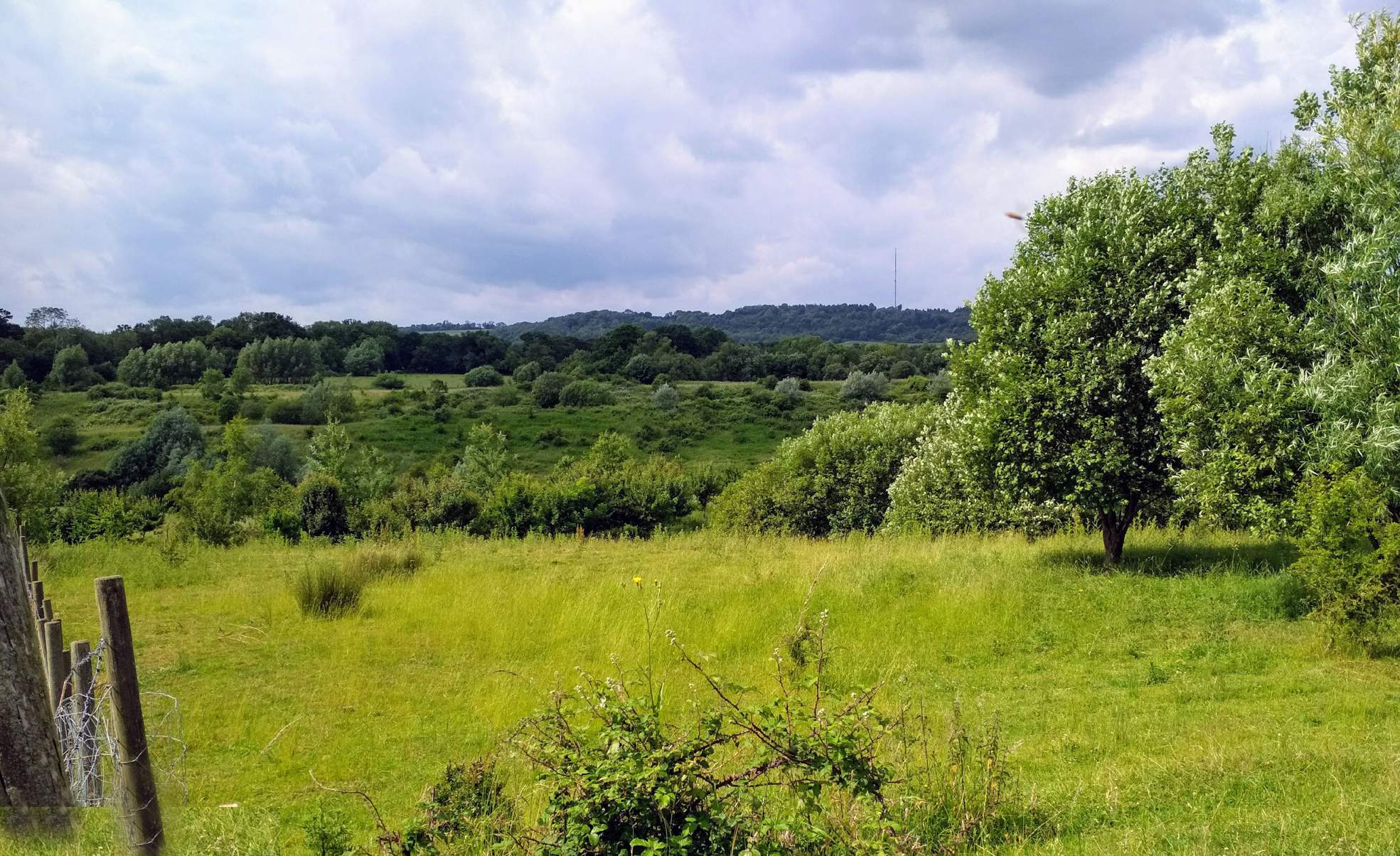 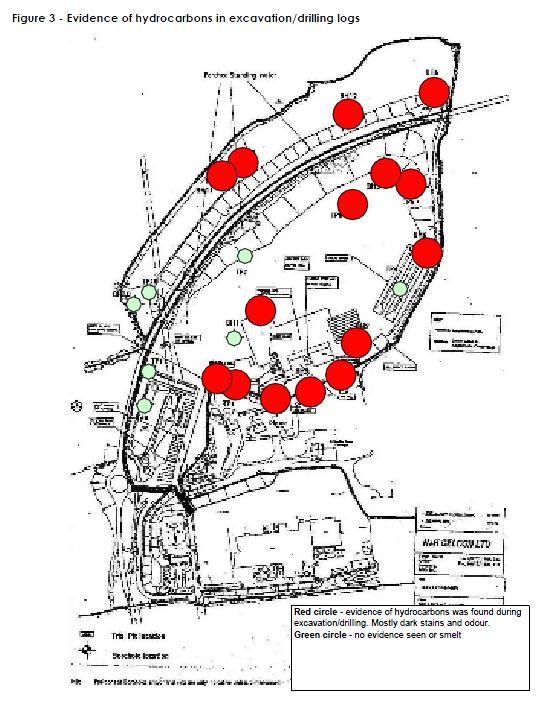 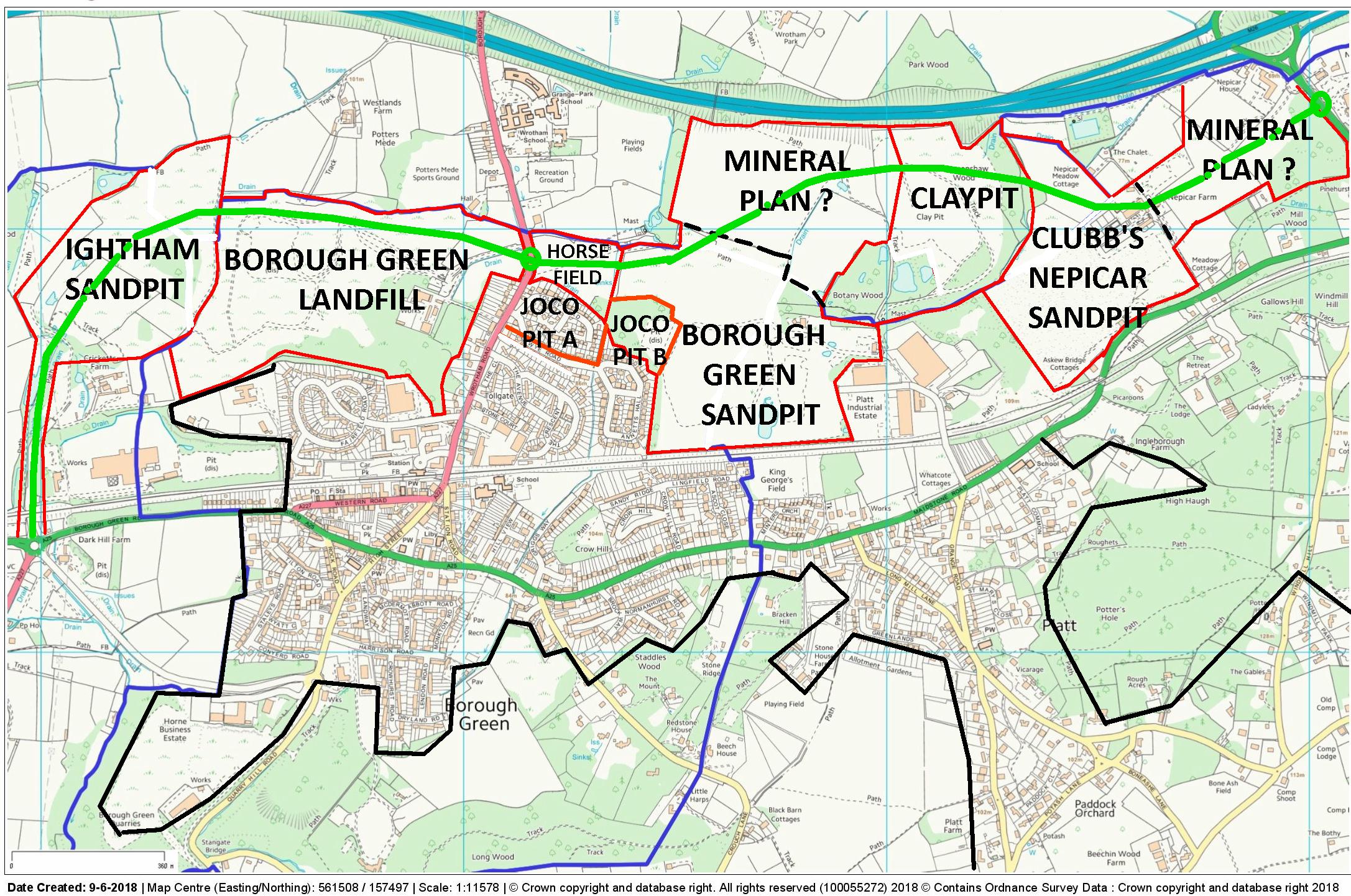 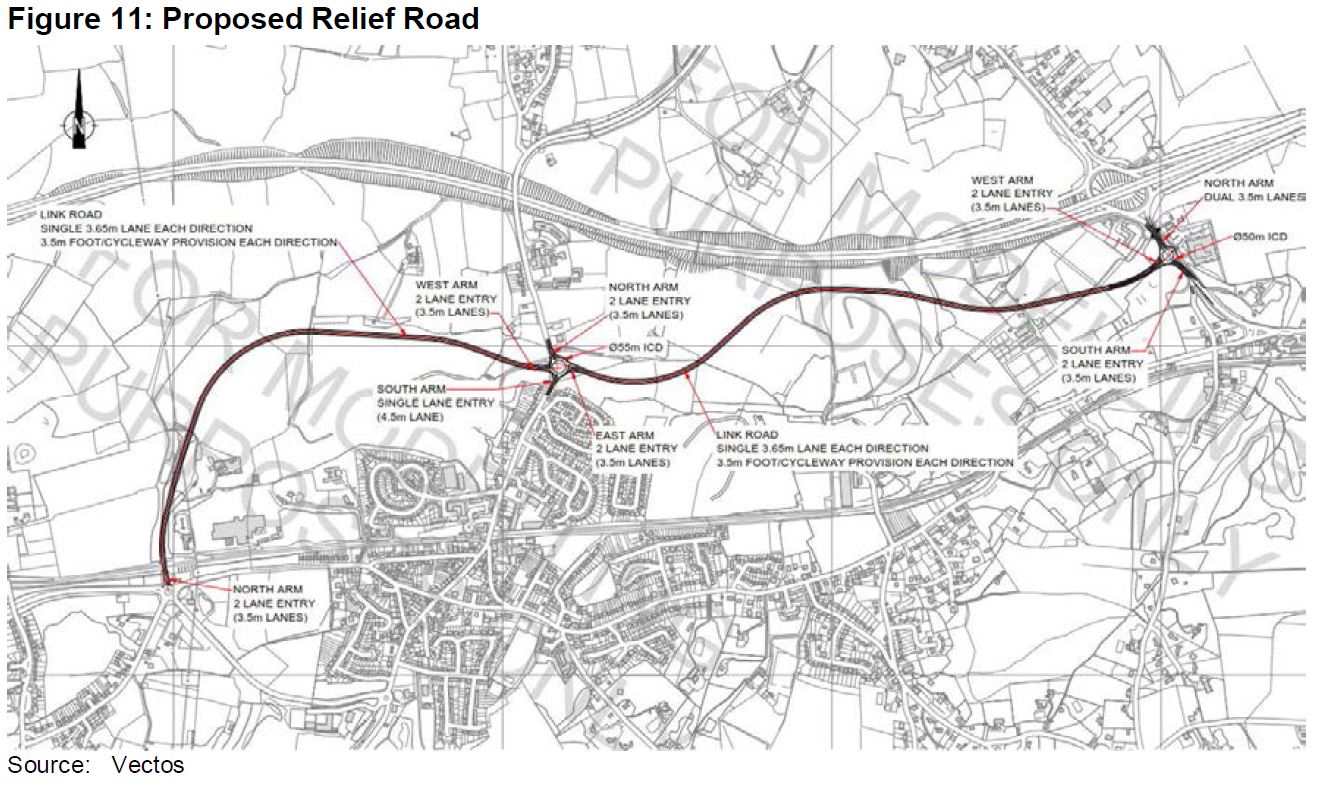 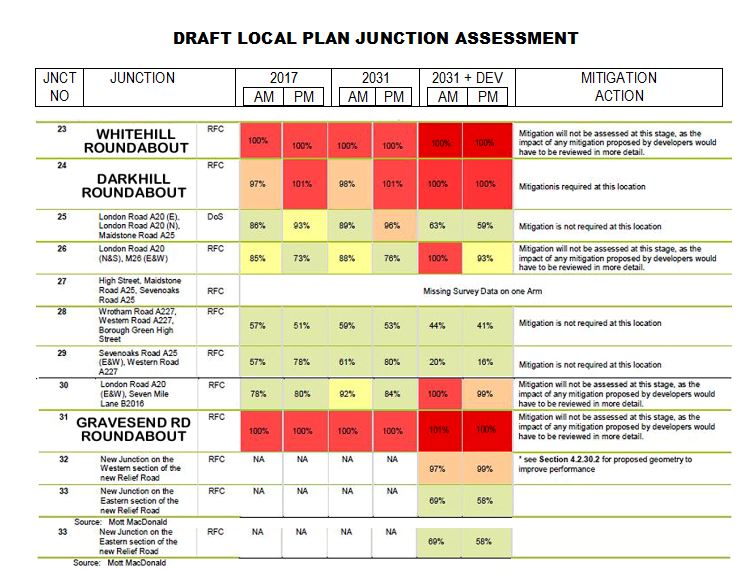 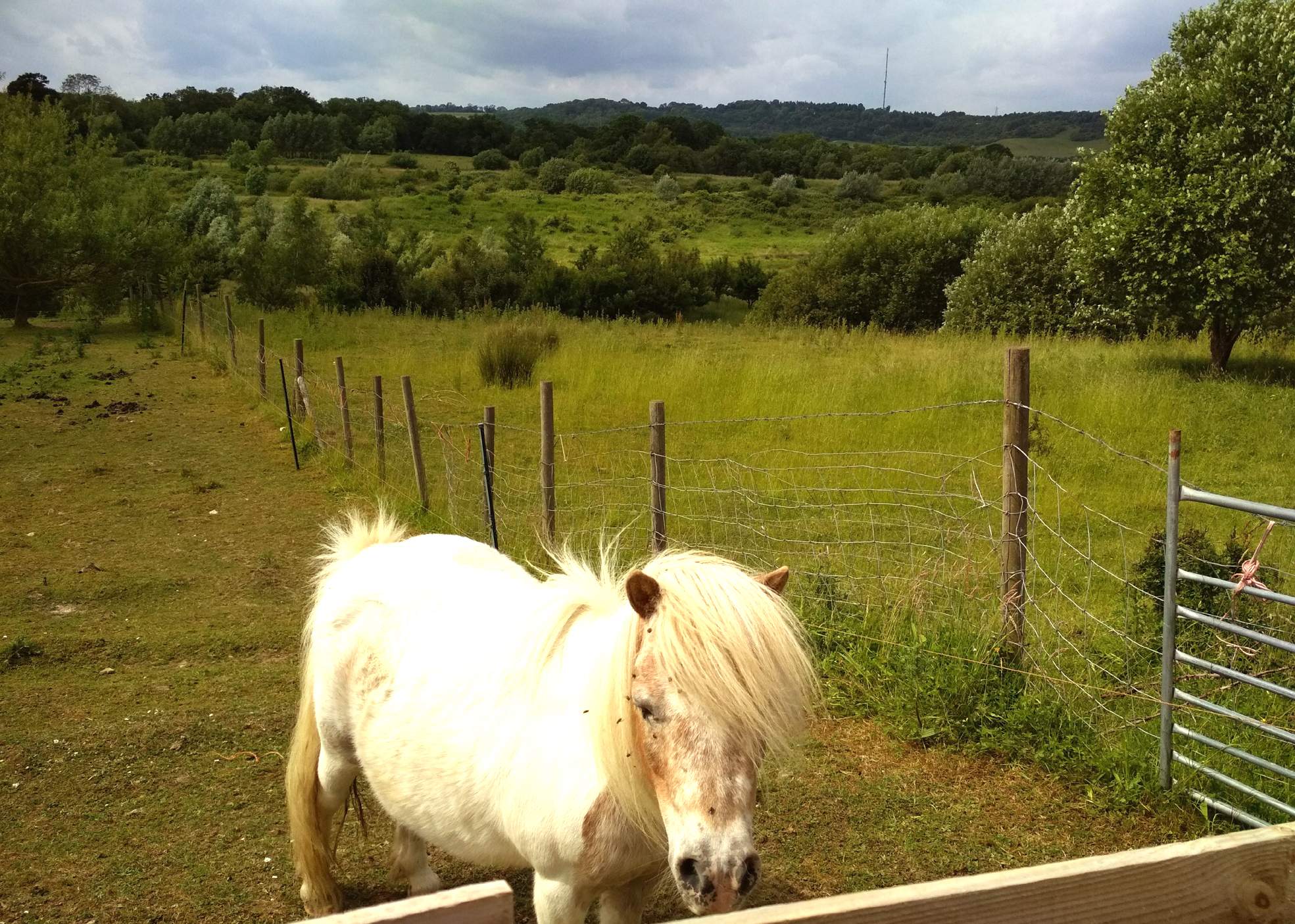 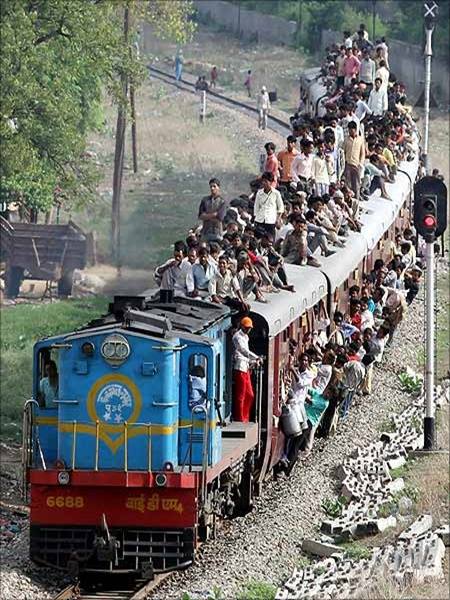 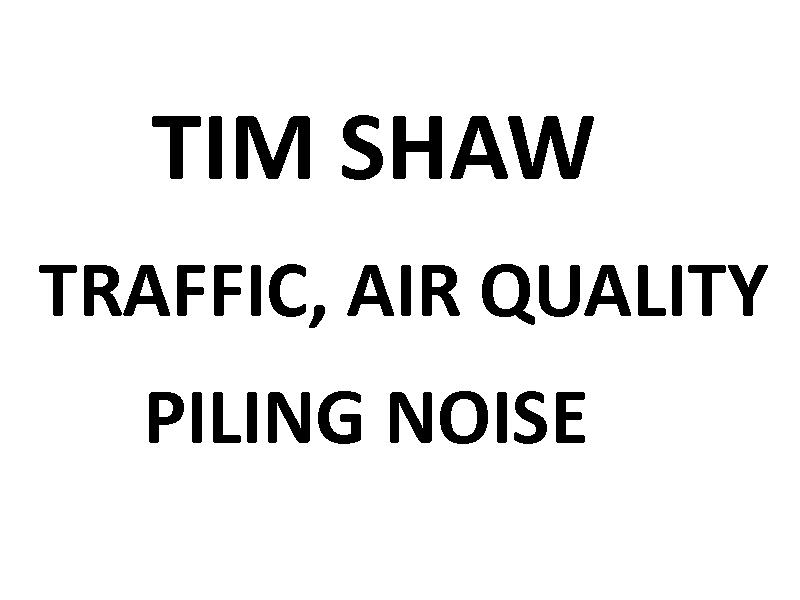 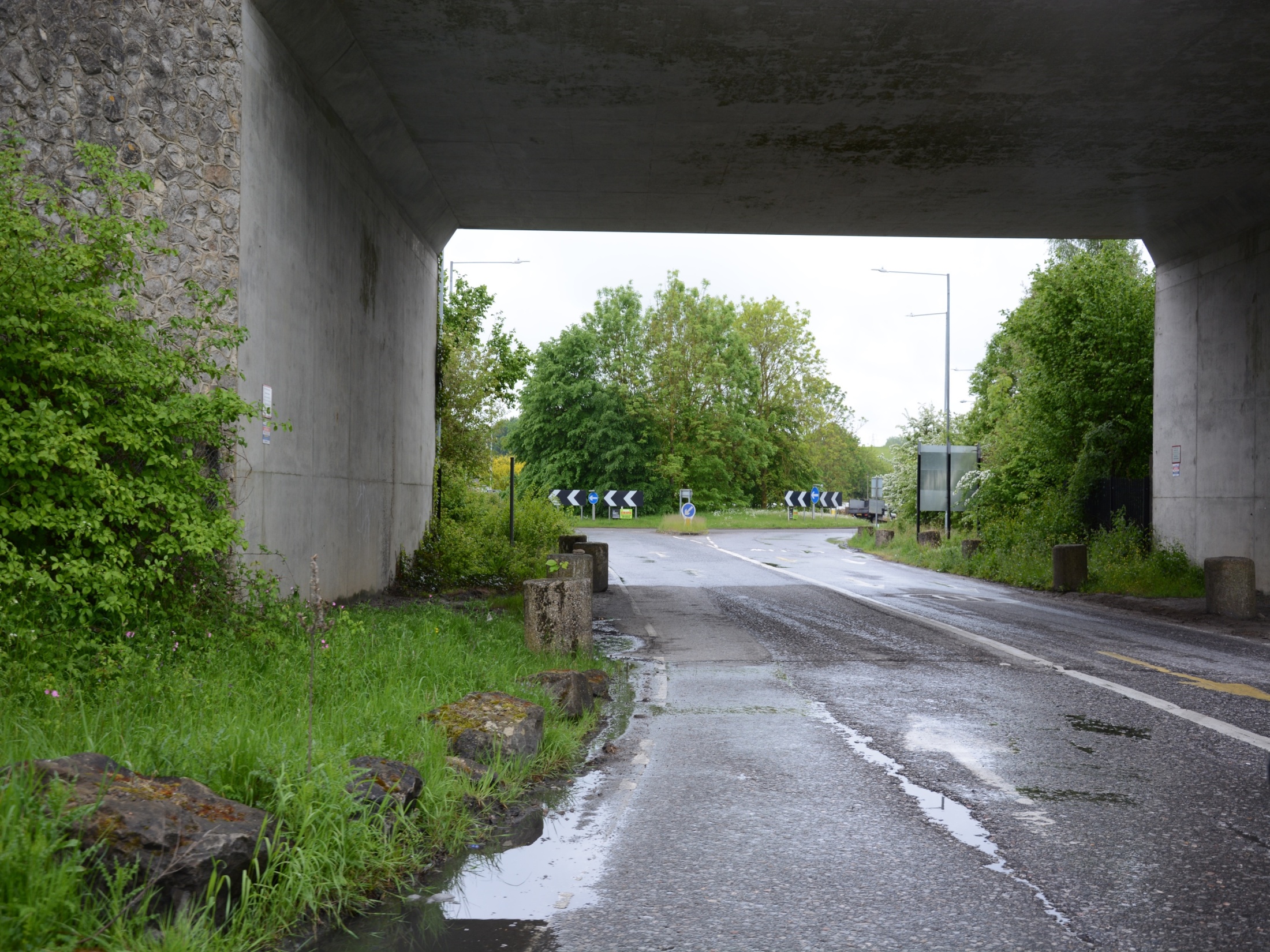 Housing estate Relief RoadDark Hill, Ightham  (Western Gateway)
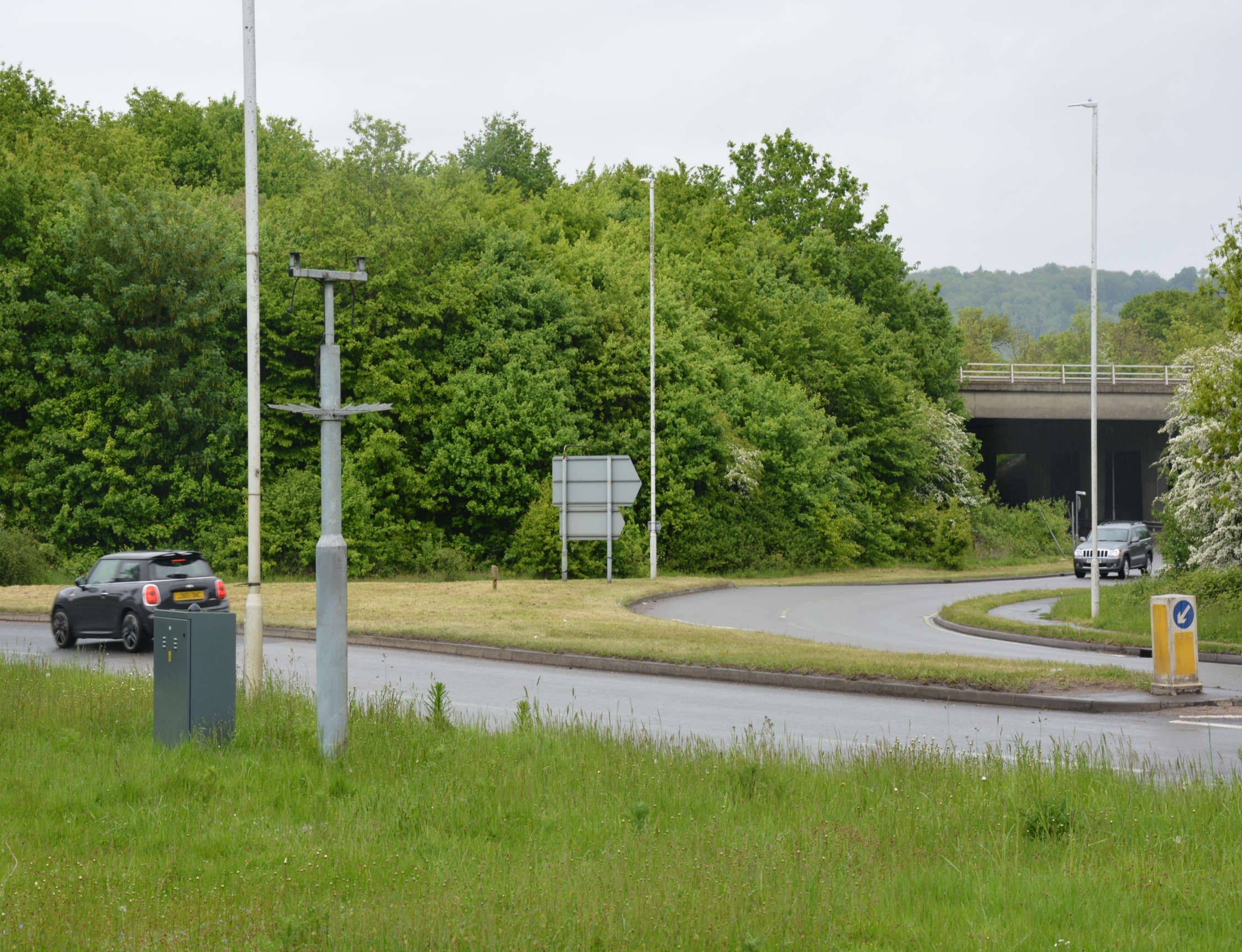 Traffic - Housing estate Relief RoadNepicar, Wrotham Heath, Roundabout (Eastern Gateway)
test
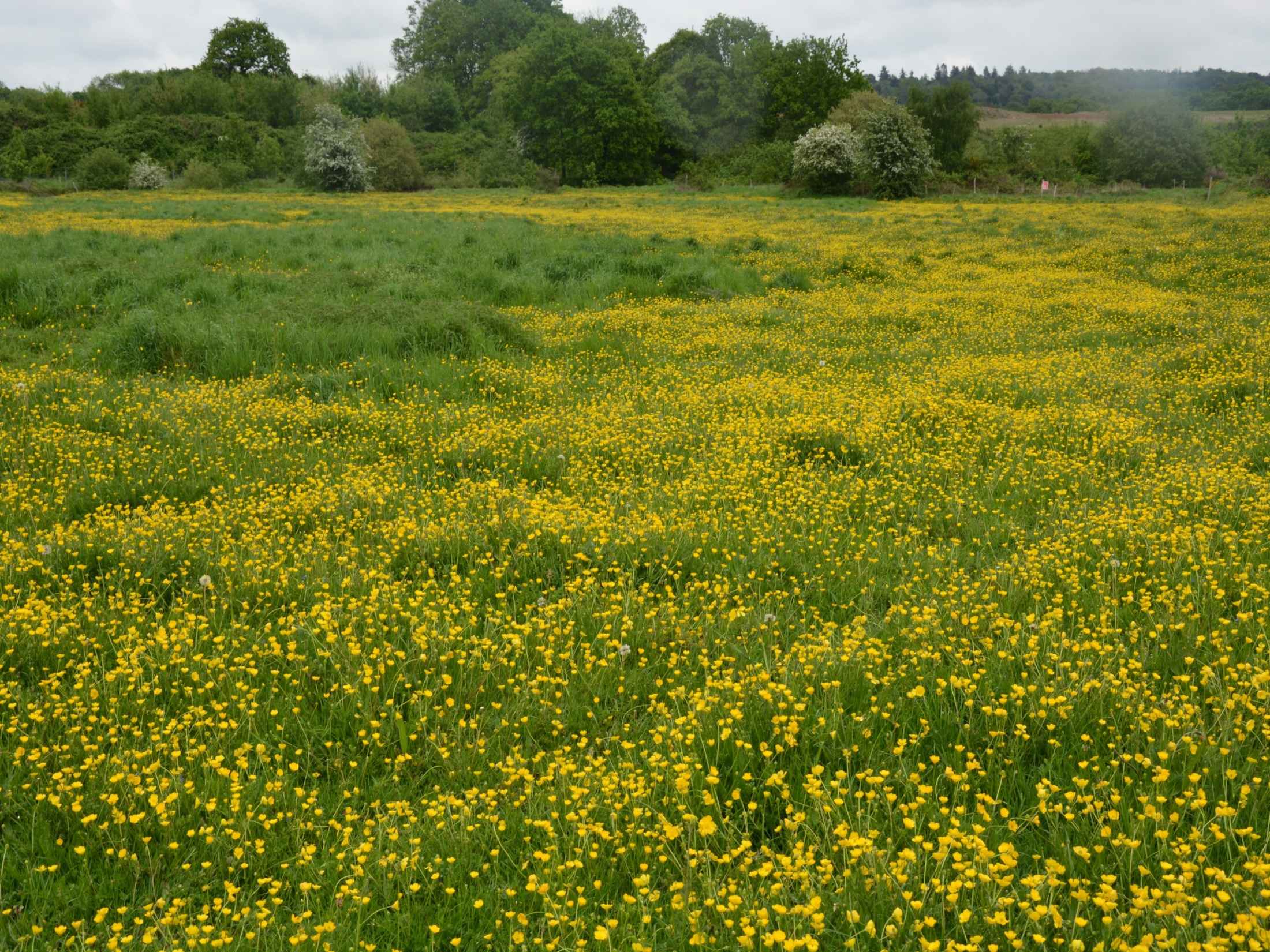 Housing estate Relief RoadThree Way Meadows, Wrotham (Green Belt)
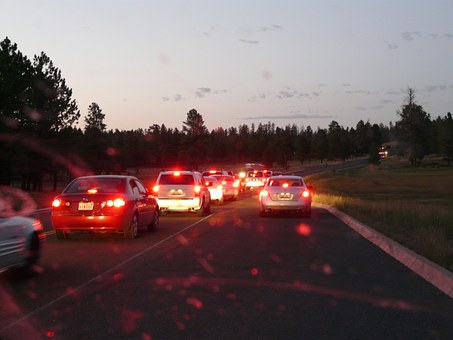 Air Pollution
A25 (18,000)  – A227 (10,000)  – M26 Air Quality Management Areas (AQMA)
3 Local Schools within 150m of 10,000 vehicles per day
Mass housing estate ‘Relief road’ for 8,000 new vehicles
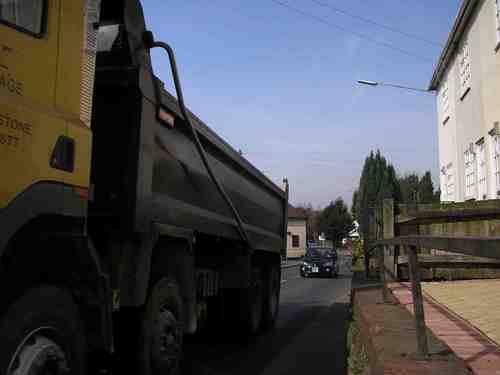 Air Quality 
A 40 ton, five-axle lorry causes tens of thousands of times more air pollution damage than an average car. Source: Highways Agency
Children living on heavily trafficked streets are more likely to develop chronic respiratory problems.Source: Occupational and Environmental Medicine
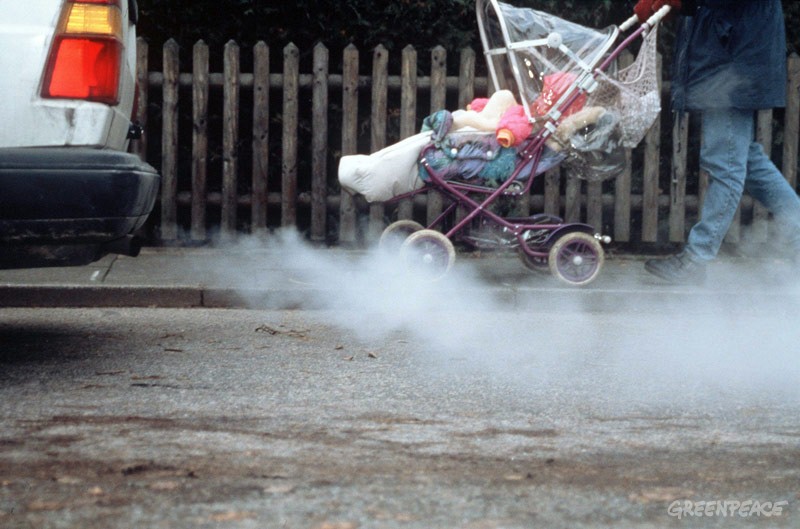 PM2.5 / PM10 NO2 Air pollution causes between 12,000 and 24,000 premature deaths each year. In Kent 2015 (1,050 deaths directly linked to killer levels of toxic pollution)Source: Committee on the Medical Effect of Air Pollutants
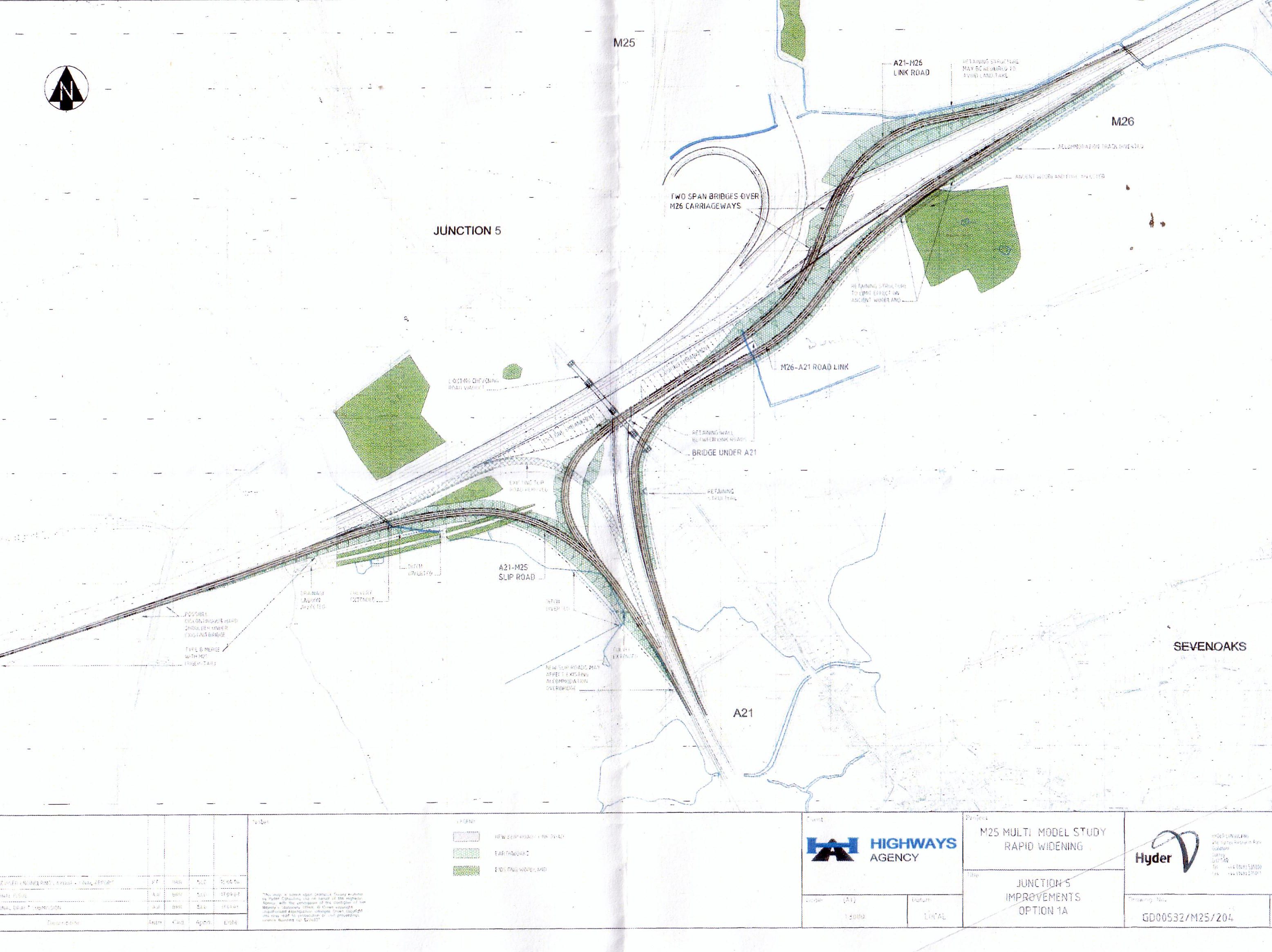 J5 Slip roads in the vicinity of M25 Junction 5 Sevenoaks
A traffic solution for all our West Kent Villages and not just the A227 / A25
The West Kent Bypass
www.j5-slips.org
Riverhead
Chevening
Brasted and Sundridge
Cllr ROBIN BETTS
WROTHAM PARISH COUNCIL

TMBC WARD MEMBER WROTHAM, IGHTHAM, AND STANSTED

DISPROPORTIONATE DEVELOPMENT
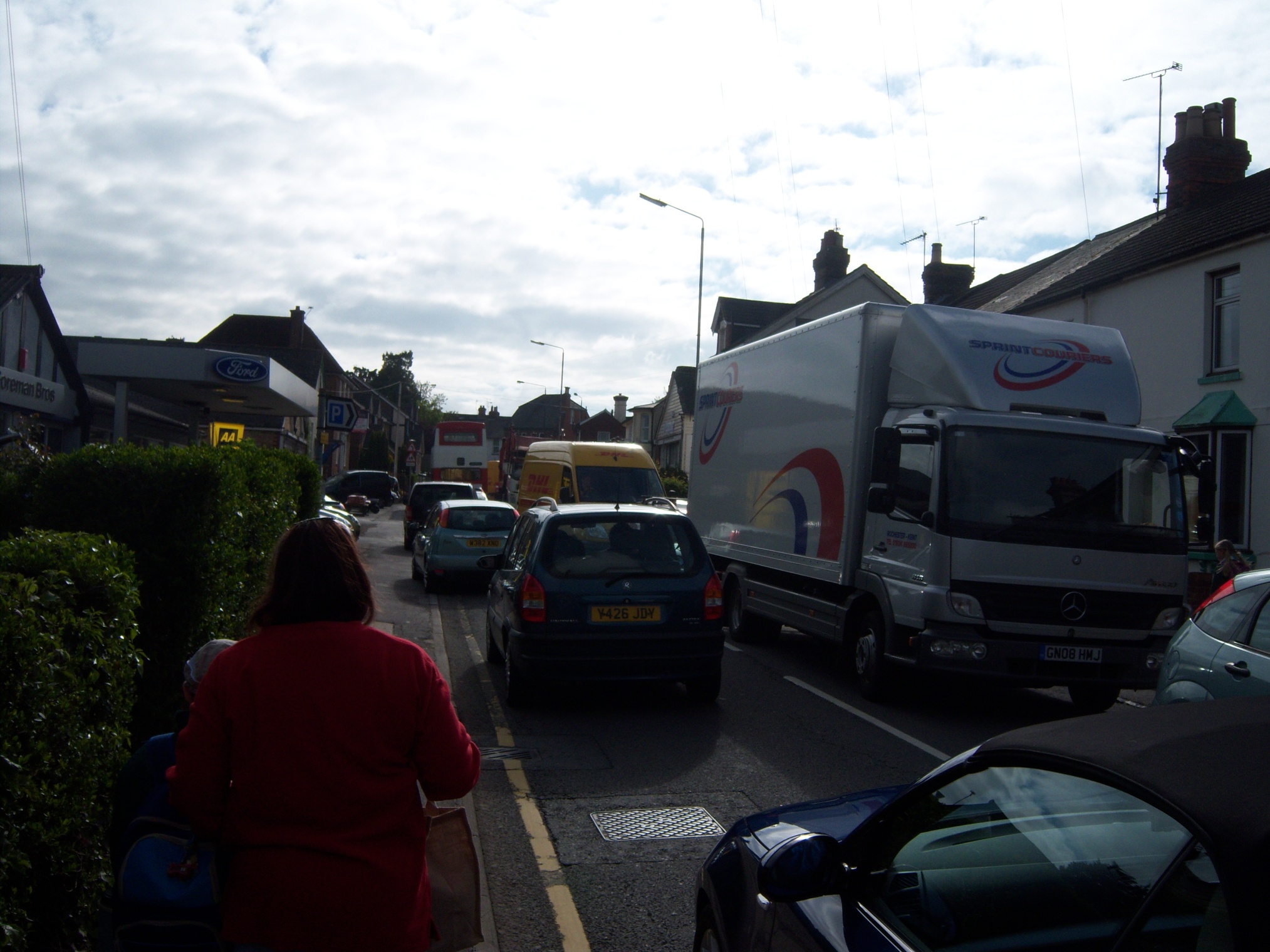 BULLET POINT LIST
The list of bullet point topics will be sent
to every house in your local Parish
Magazine during October and November, 
it will be posted on Local Parish Websites, 
and there are hard copies being
distributed tonight.
CONSULTATION  RESPONSES
localplan@tmbc.gov.uk

Local Plan Consultation
Tonbridge & Malling Borough Council
Gibson Building
Kingshill, West Malling.
ME19 4LZ
DEADLINE
THE CONSULTATION WILL RUN FROM 

1st OCTOBER  UNTIL 12th NOVEMBER

ANY RESPONSE SENT OUTSIDE THIS 6 WEEK
PERIOD WILL PROBABLY BE DISCARDED